Plant and Animal-Based Proteins: Economic Implications for the U.S. Agricultural Sector
Nathan Thompson
Department of Agricultural Economics, Purdue University
My own personal biases
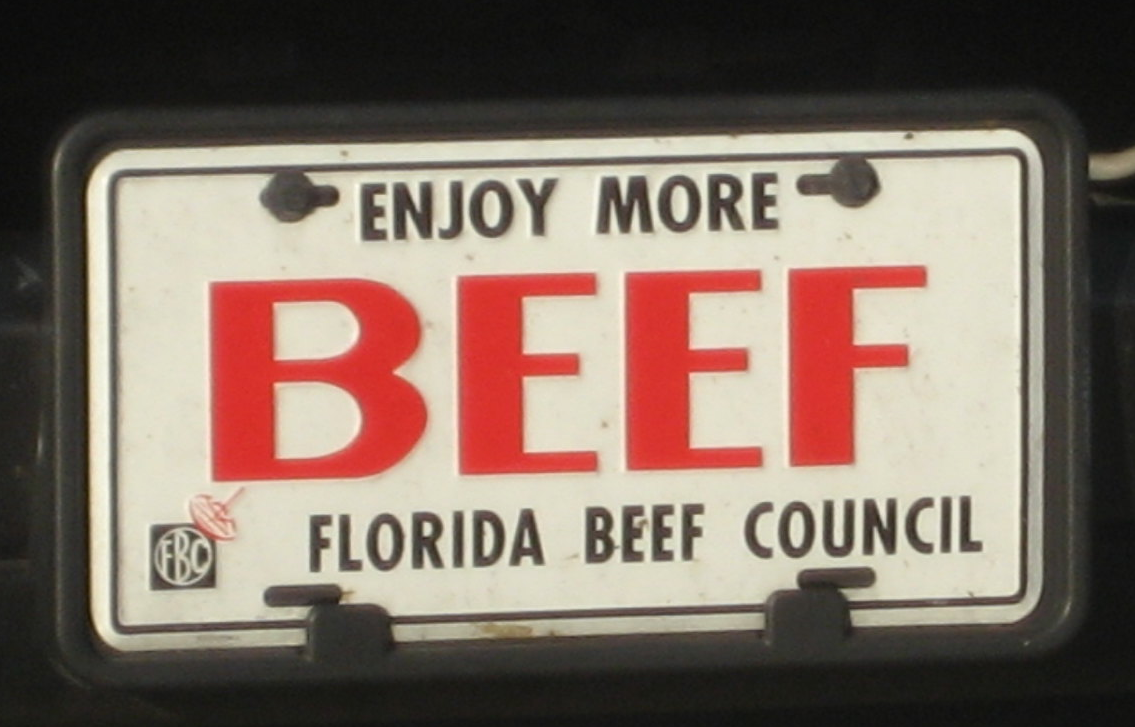 The truth is somewhere in the middle…
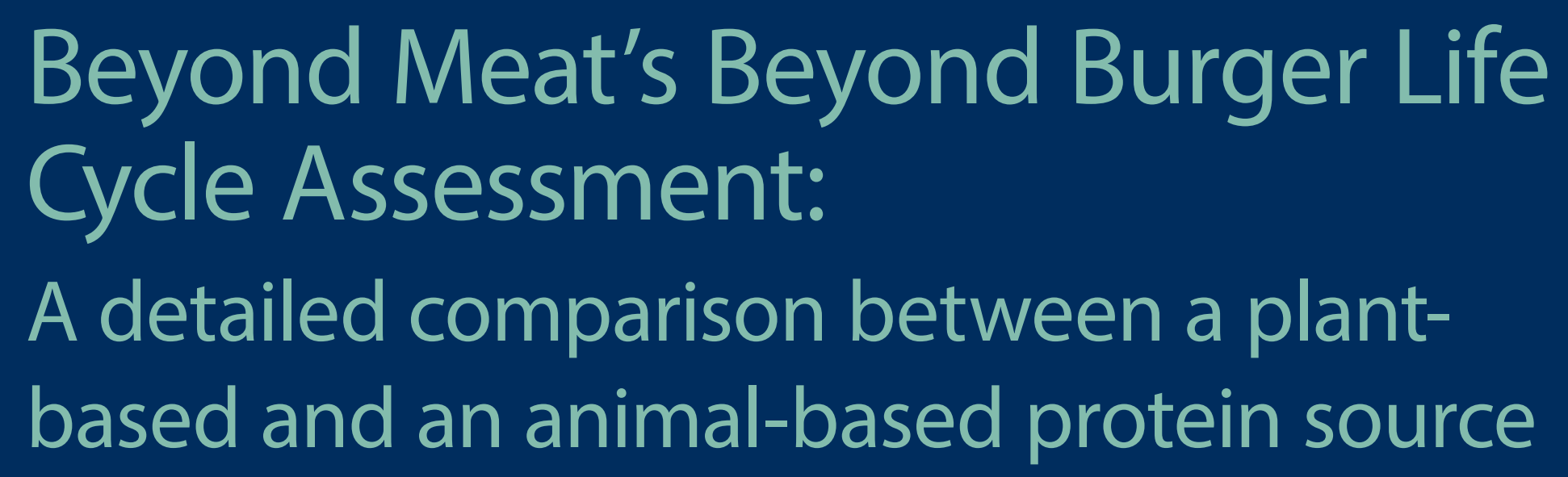 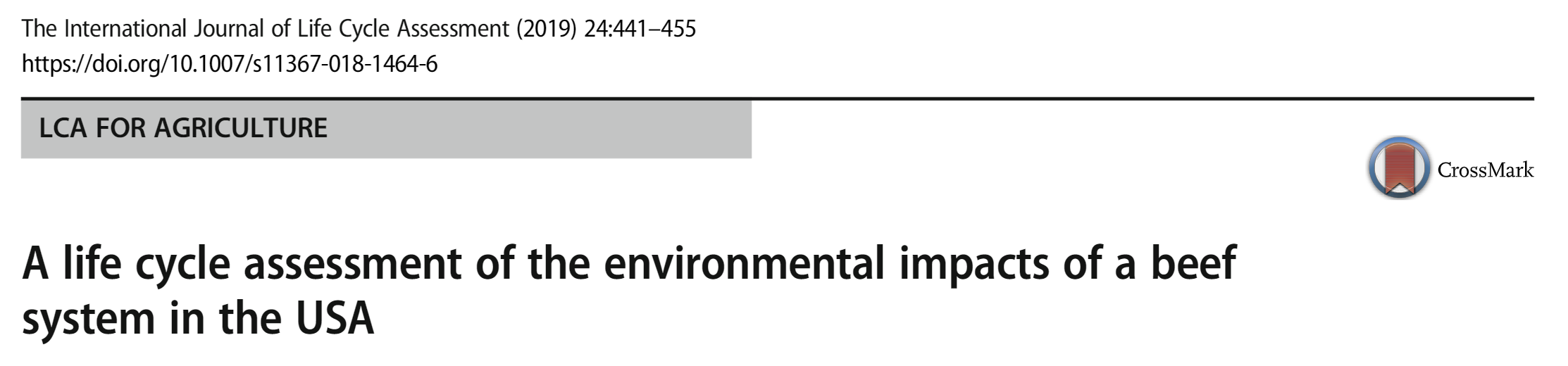 Who’s investing?
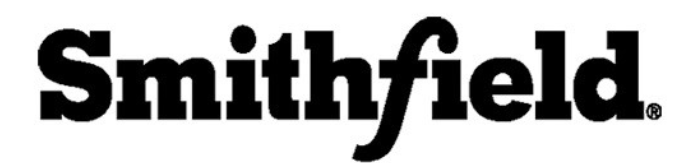 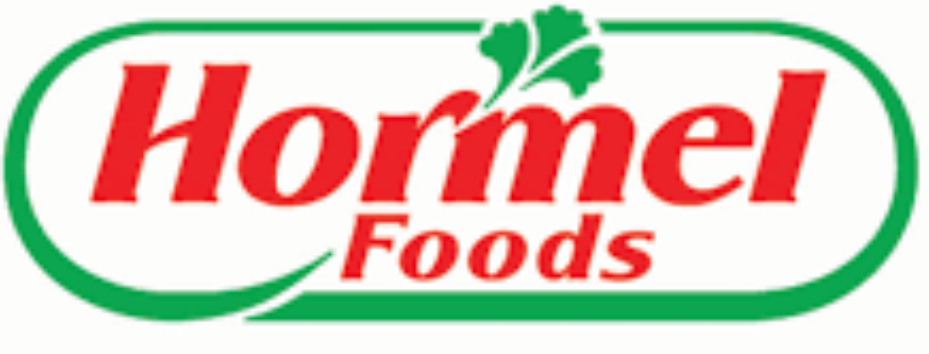 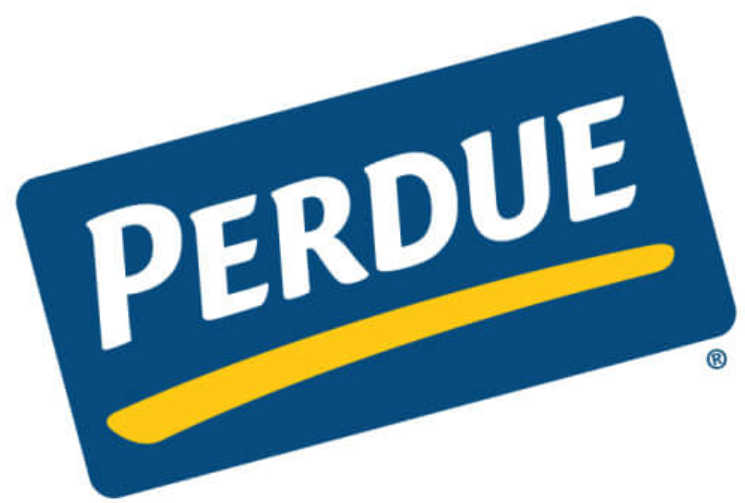 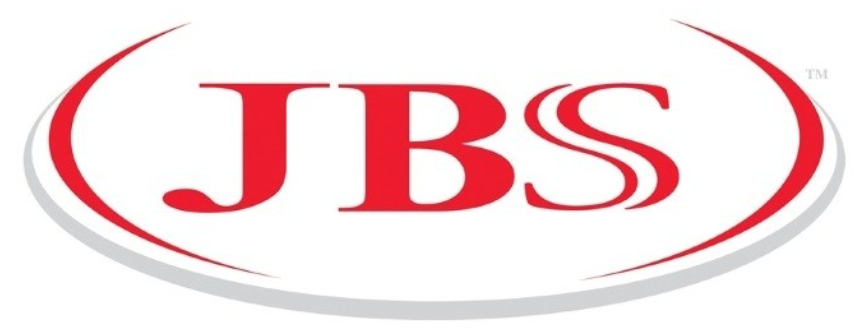 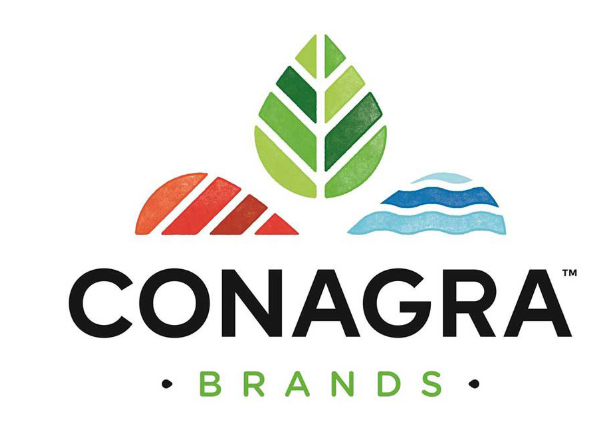 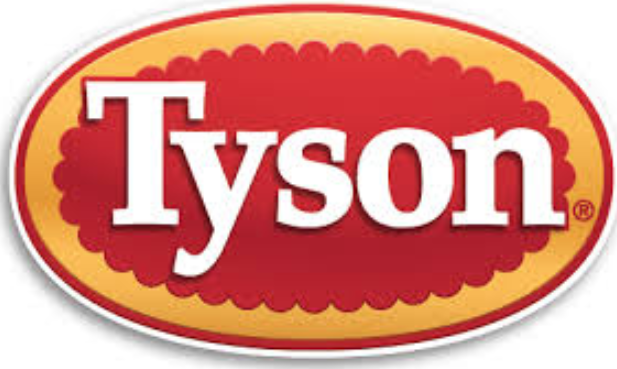 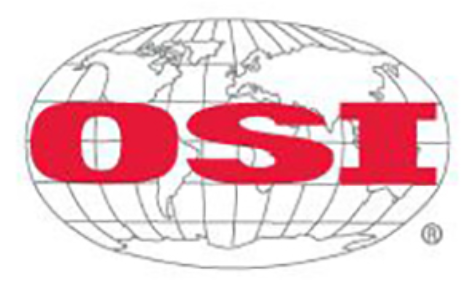 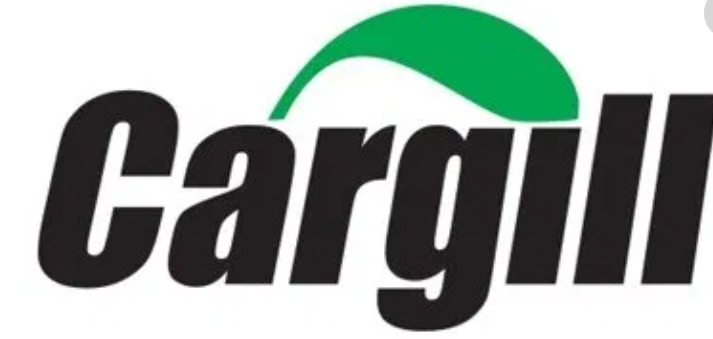 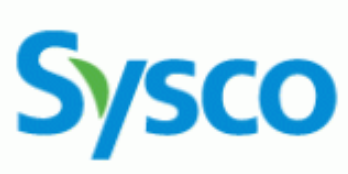 Some people want to end animal agriculture.
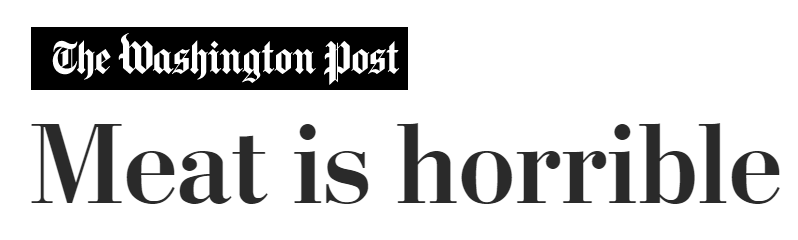 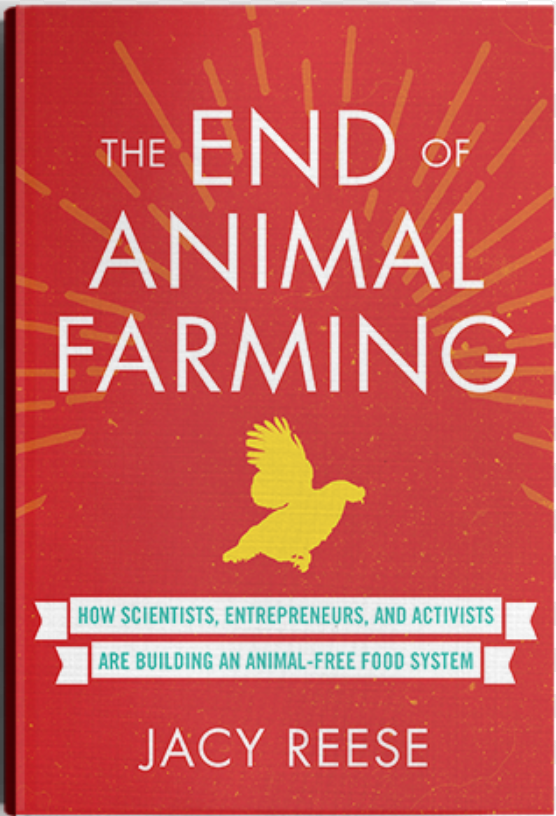 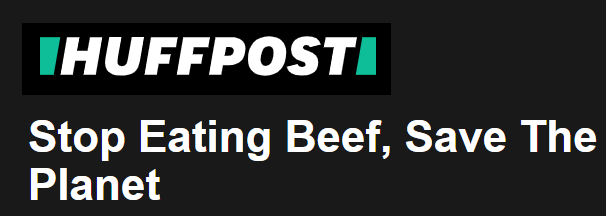 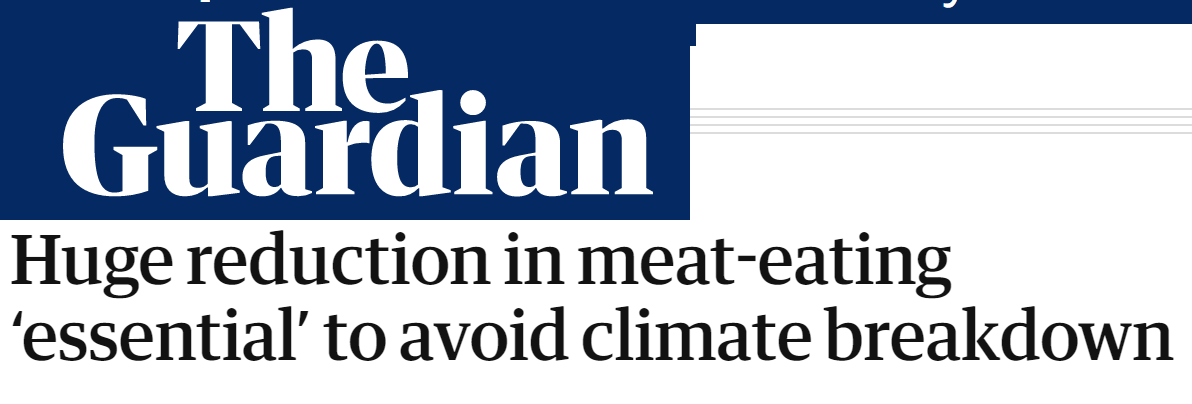 US proportion of vegetarians and vegans
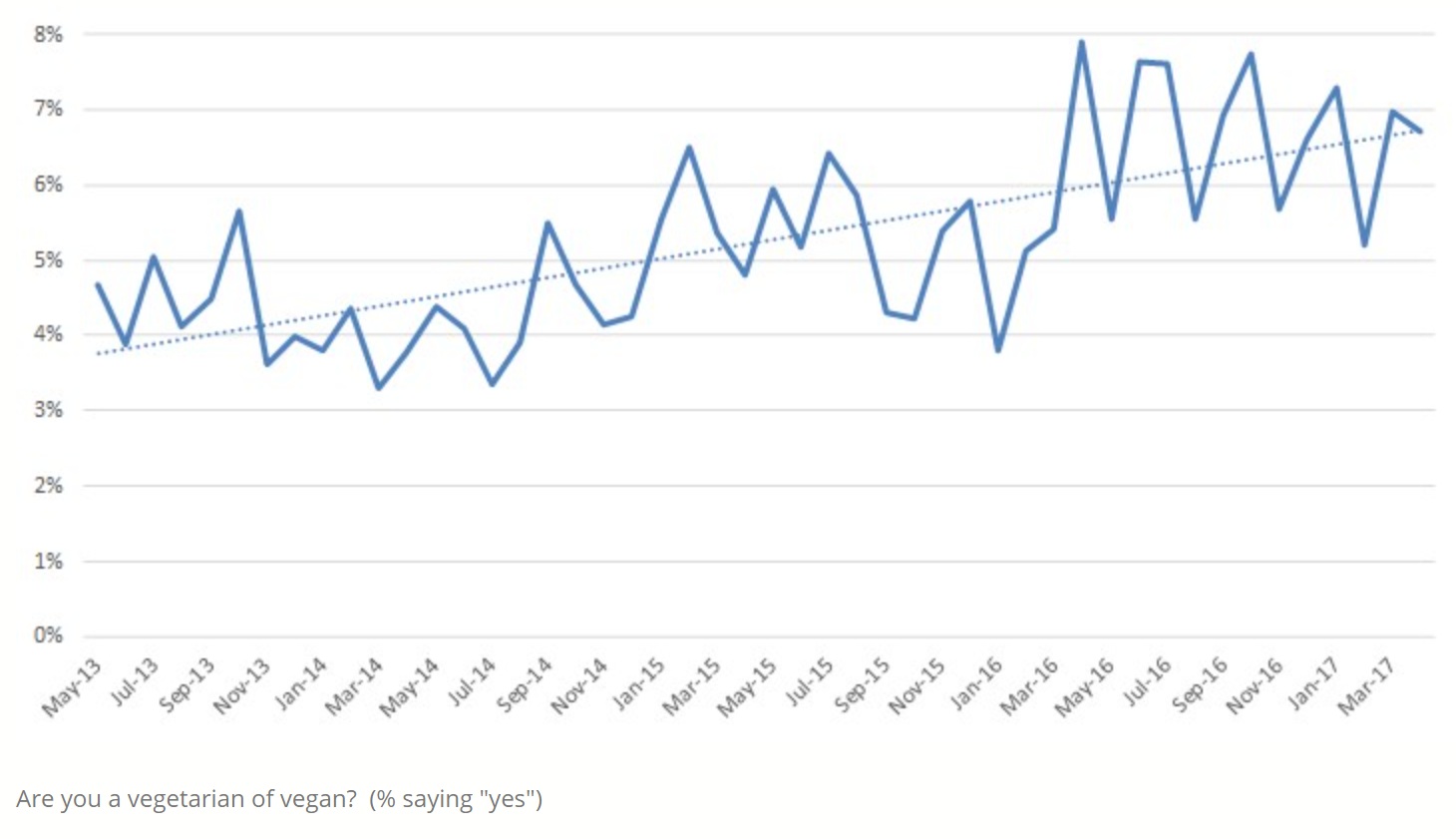 Source: http://jaysonlusk.com/blog/2017/7/26/trends-in-animal-welfare-concerns-and-meat-demand
US meat consumption
Source: USDA Economic Research Service
Global meat consumption
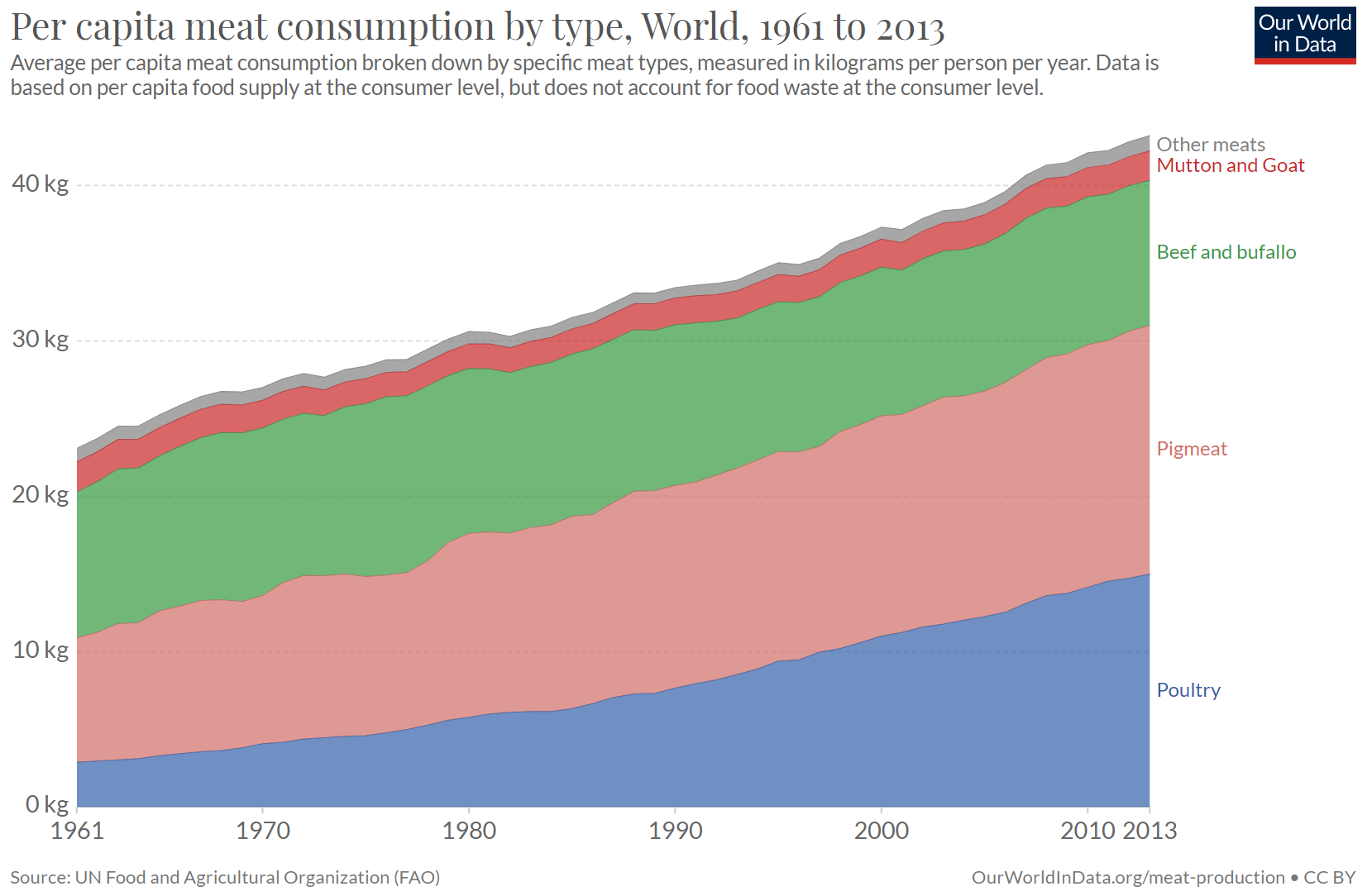 COVID-19 impact
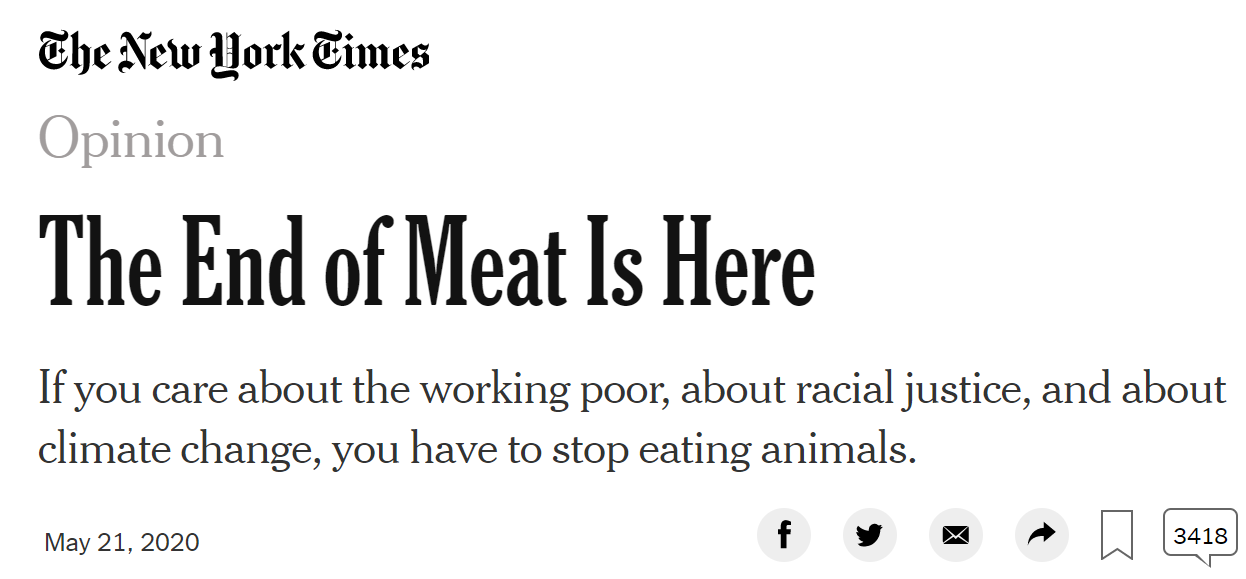 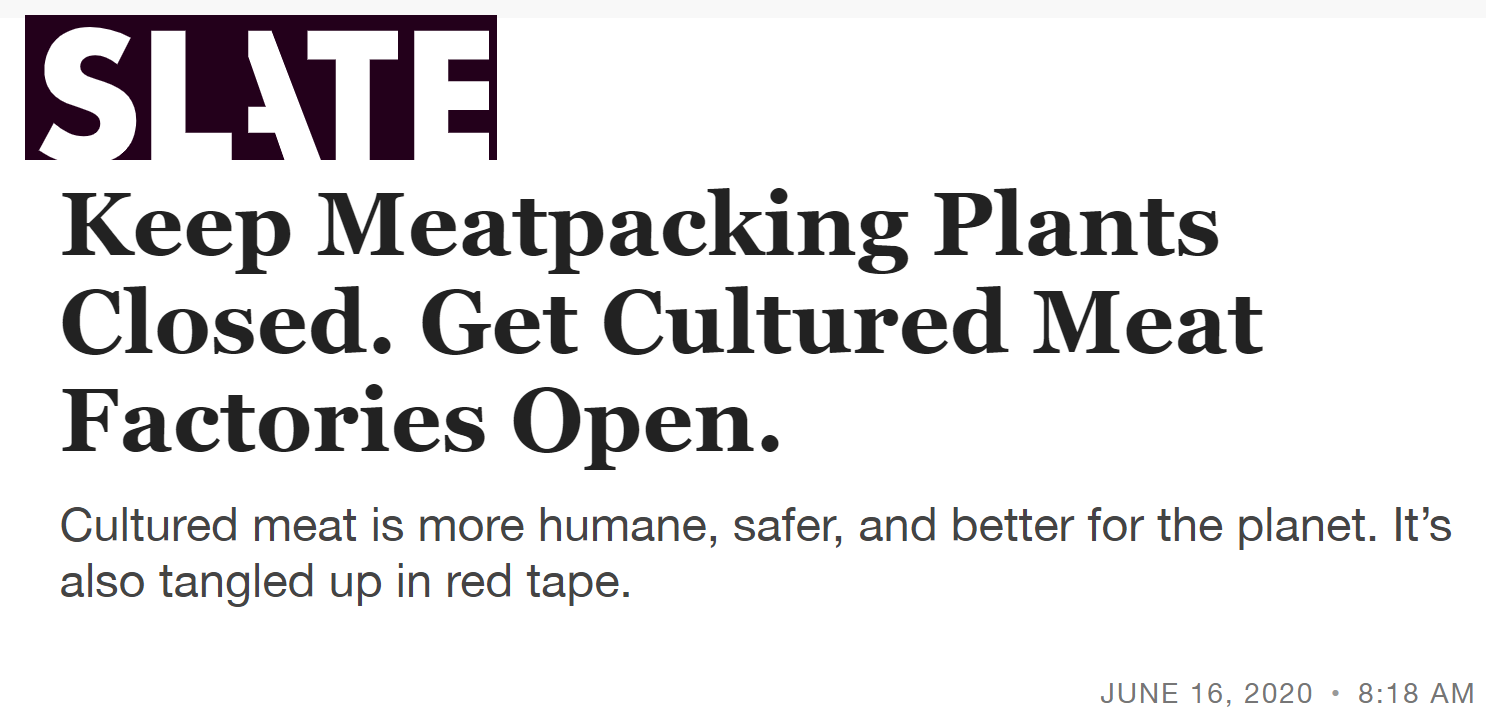 Plant-based meat sales growth during COVID-19
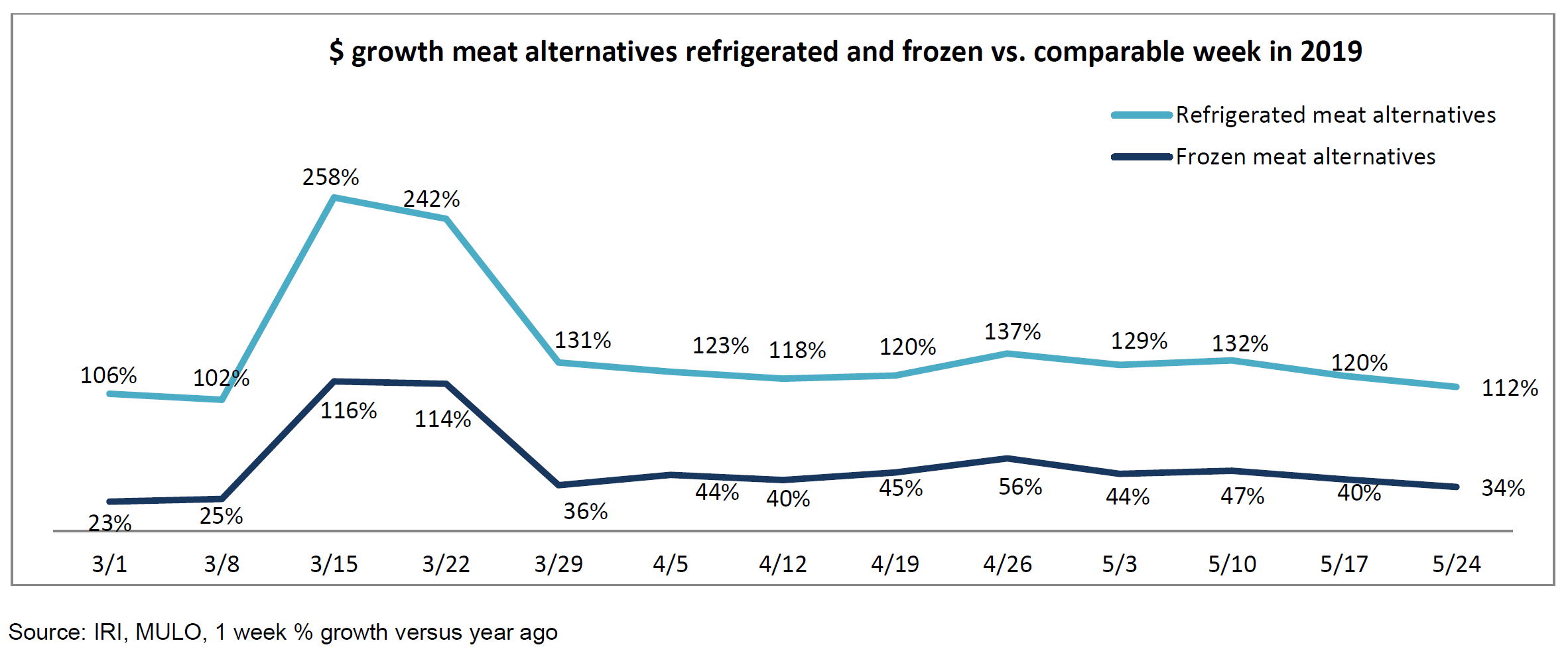 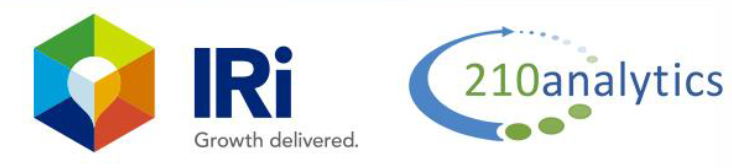 Plant-based meat market share
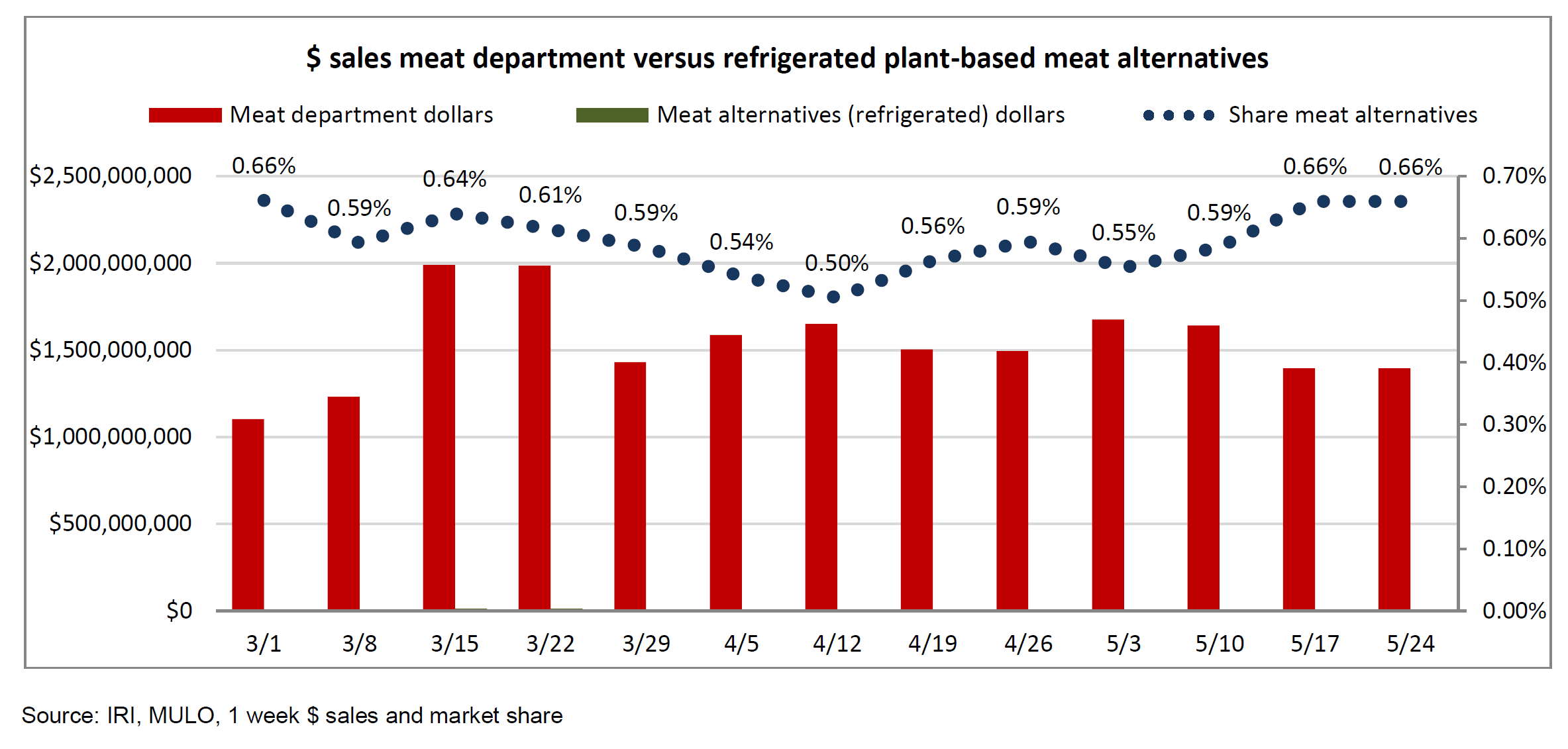 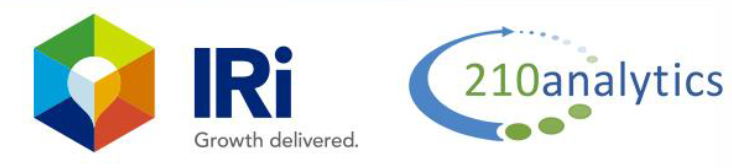 Plant-based meat market share
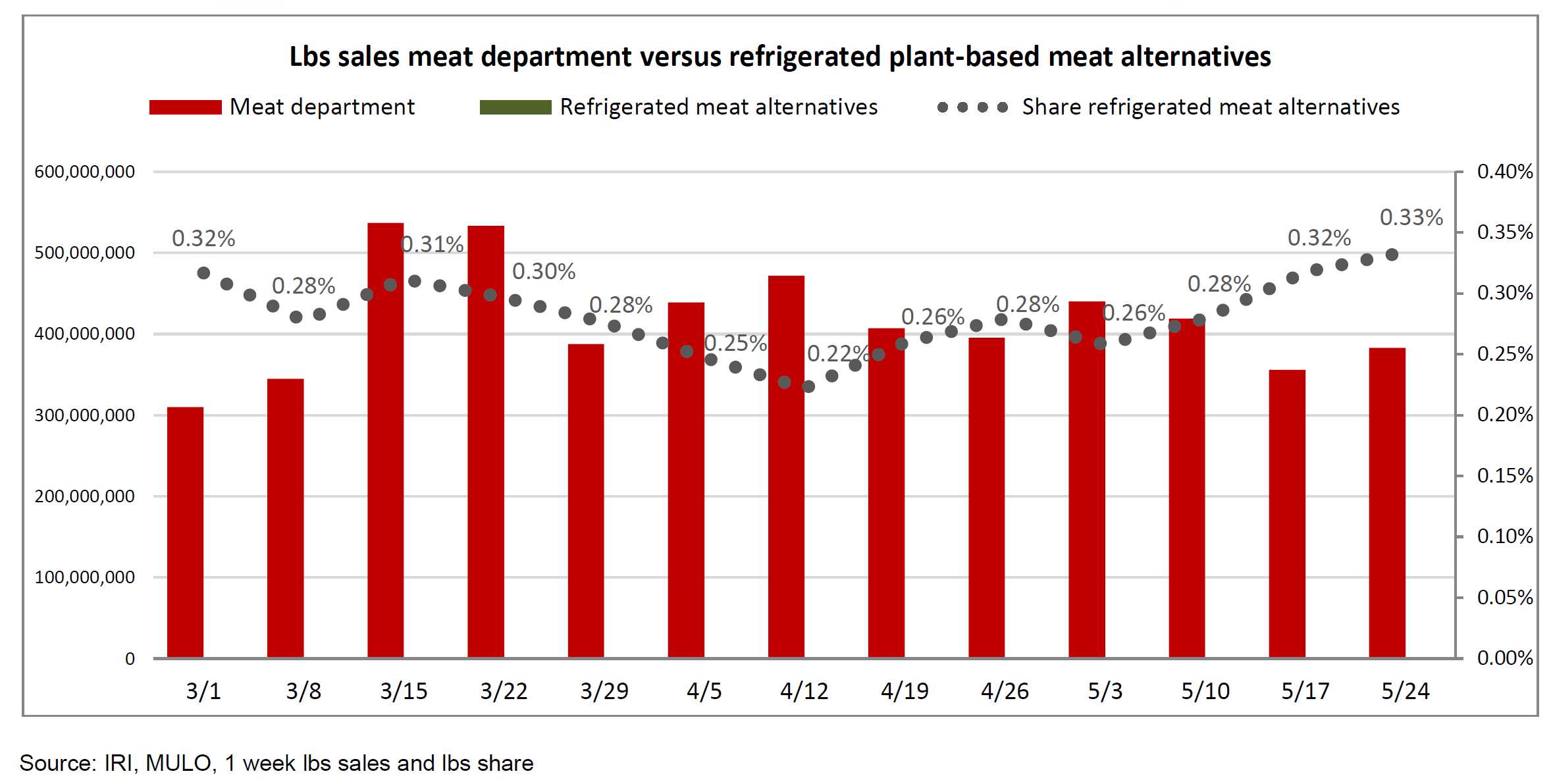 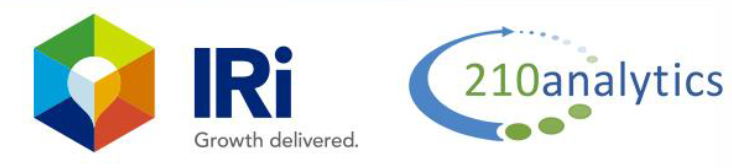 Lessons from dairy
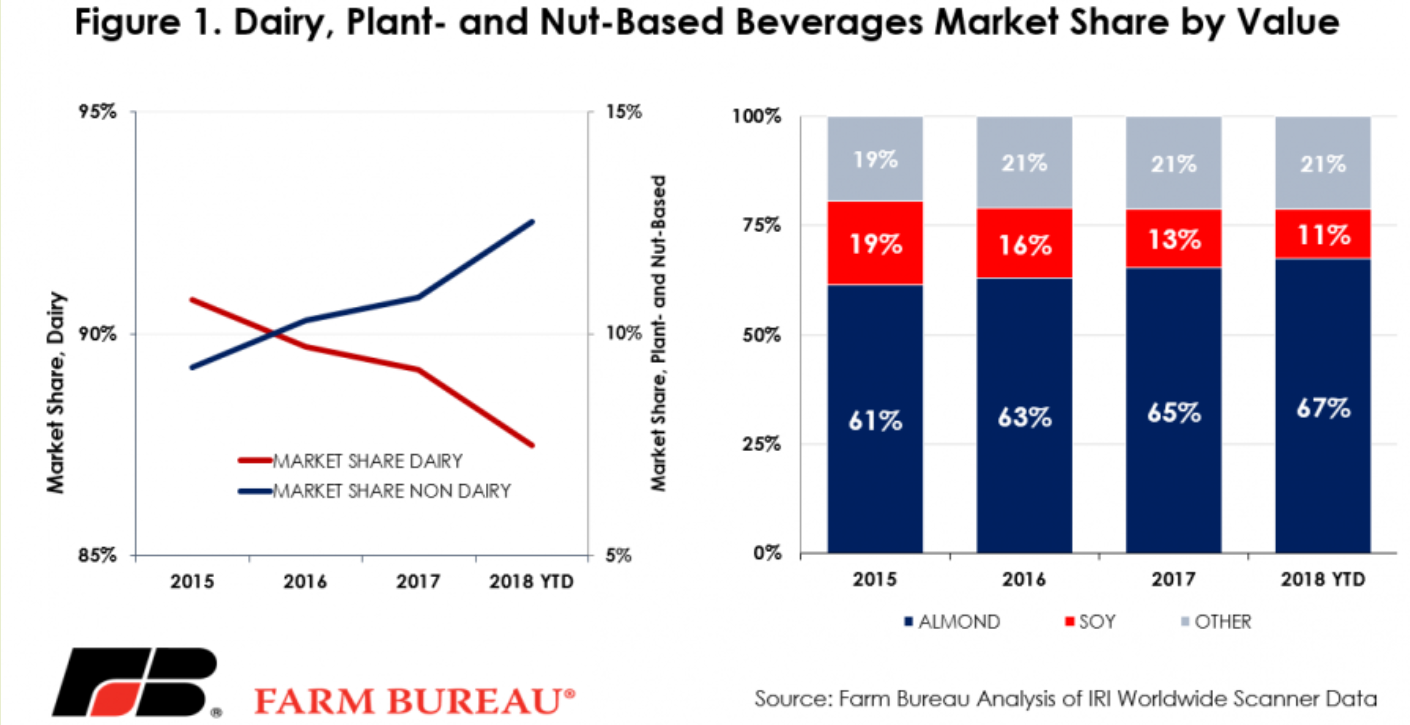 How should animal agriculture respond?
Should you advocate for their industry?
Be transparent
Tell your story
Listen

Should you run out and “educate” consumers?
Condescending
Defensive
Does not include listening
How should animal agriculture respond?
Labeling initiatives?
Does not change buying behavior 
Costly
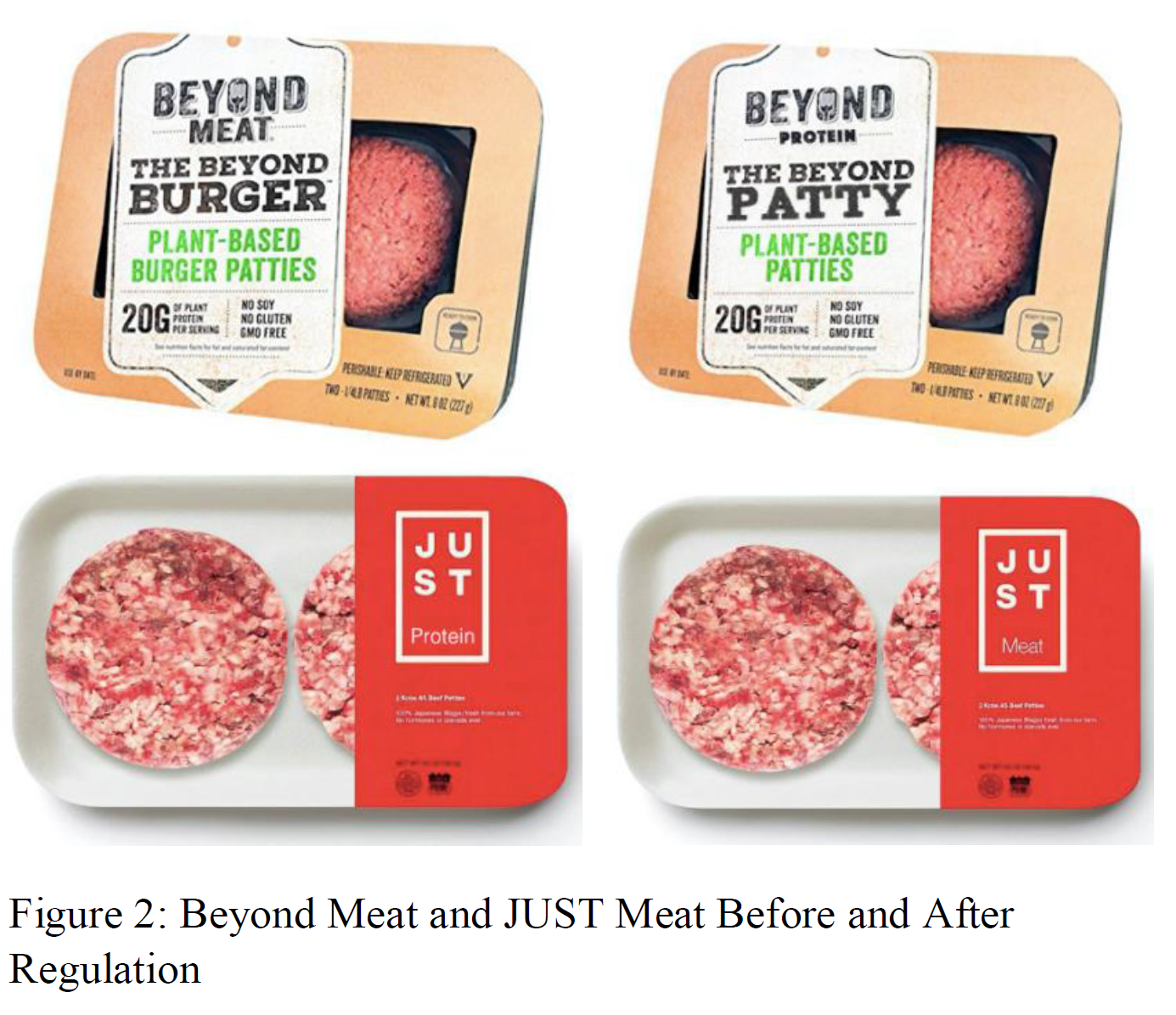 Source: DeMuth, B. 2019. https://d.lib.msu.edu/etd/47846
How should animal agriculture respond?
Continue working to improve efficiency/sustainability
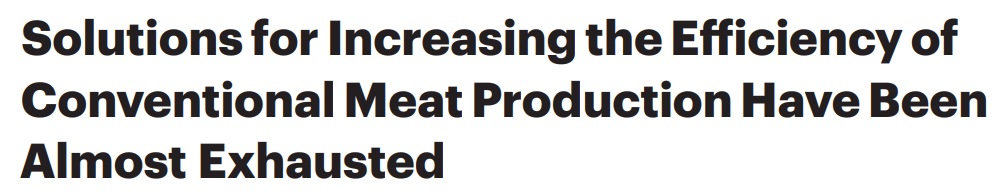 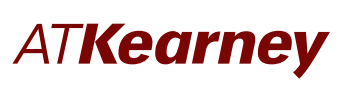 US beef production vs. beef cow inventory, 1970-2019
Source: USDA National Agricultural Statistics Service
Global beef production vs. beef cow inventory, 2019
Source: USDA Foreign Agricultural Service
US GHG Emissions
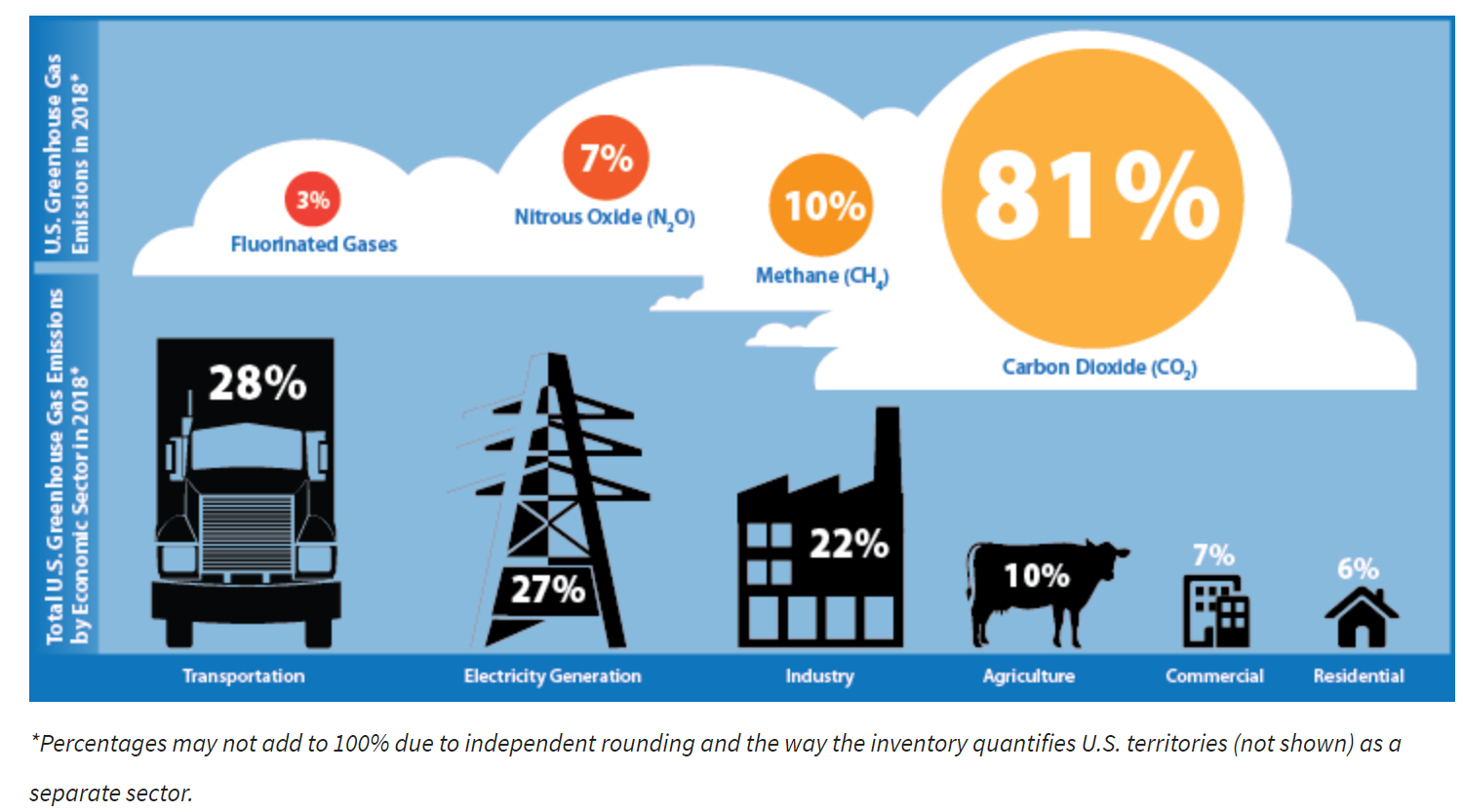 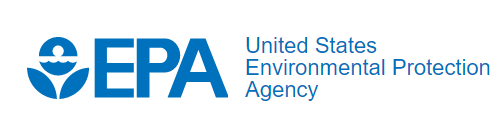 US GHG Emissions
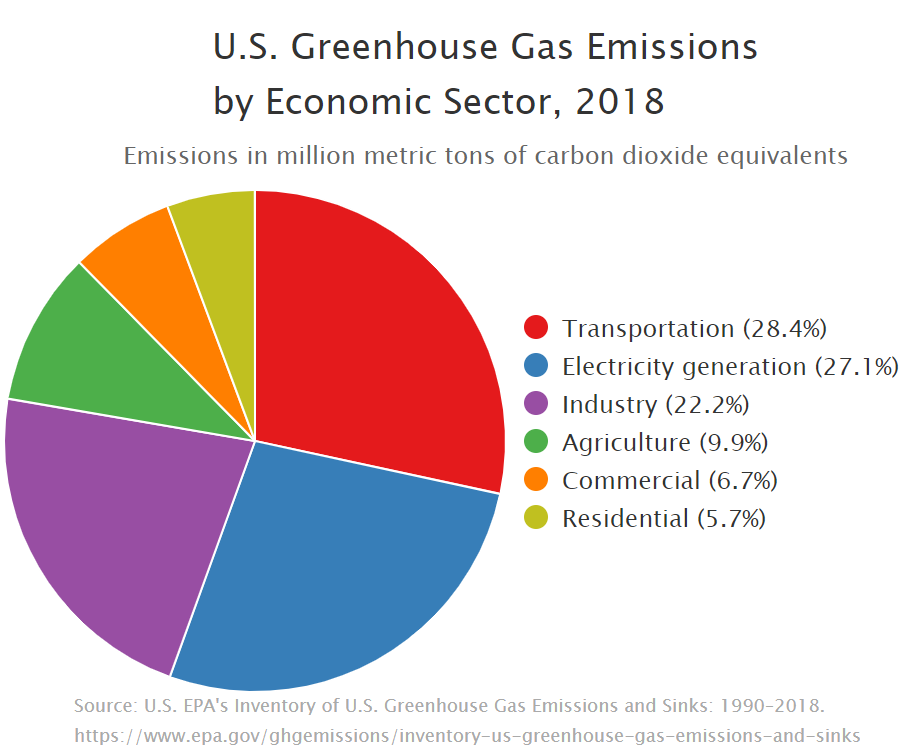 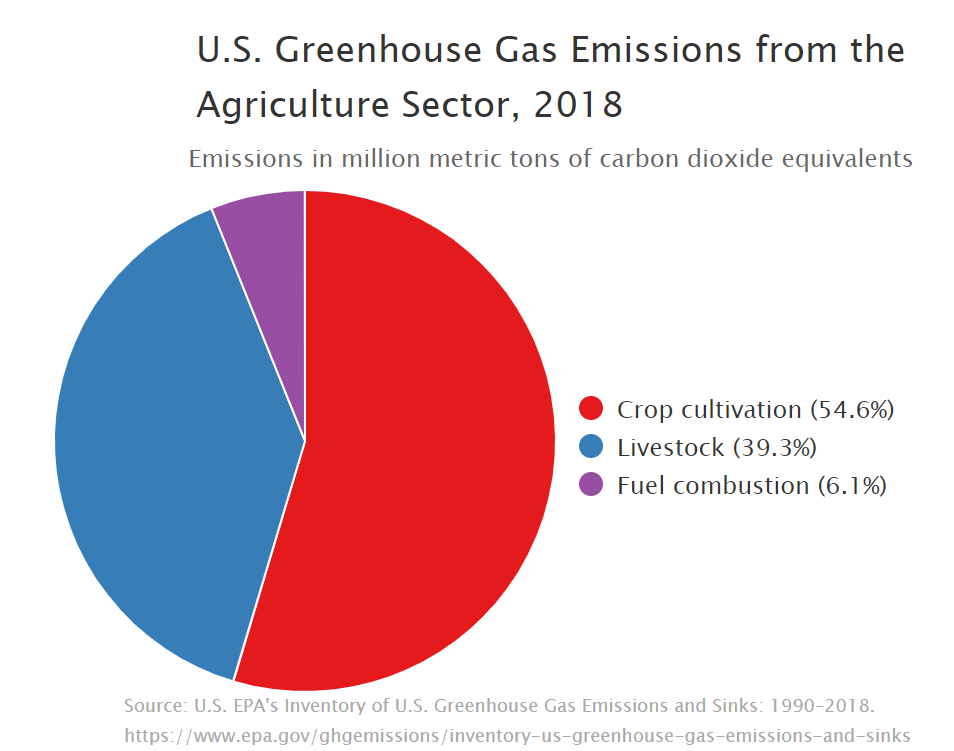 All livestock are responsible for 3.9% of US GHG emissions
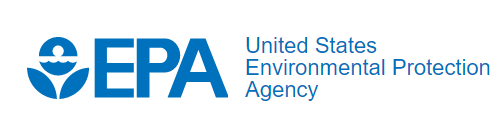 US average retail ground beef price
Current Beyond Meat Price
Source: U.S. Bureau of Labor Statistics
Opportunity for US crop producers?
Pea protein (Beyond)
Soy protein (Impossible)
Wheat protein
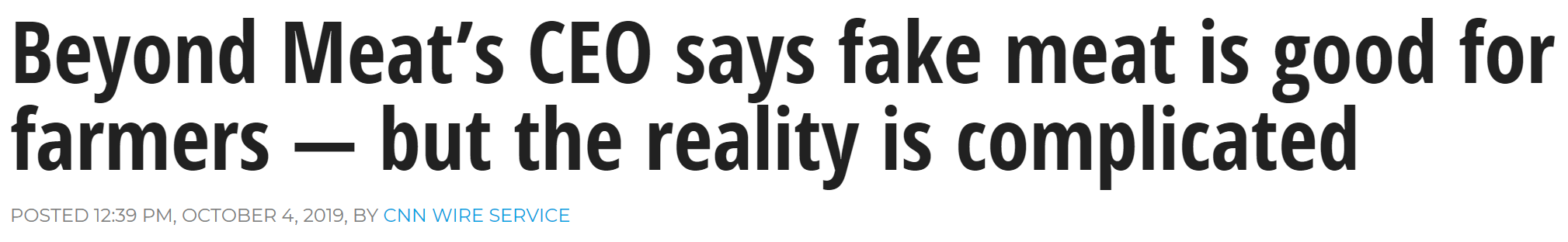 US dry pea acres
Dry pea acres needed to produce enough protein for 12 billion lbs. of plant-based meat
US dry pea acres
Source: USDA NASS; personal calculations
Implications for US crop producers
May be short-run opportunities


Sourcing pea protein from outside of the US
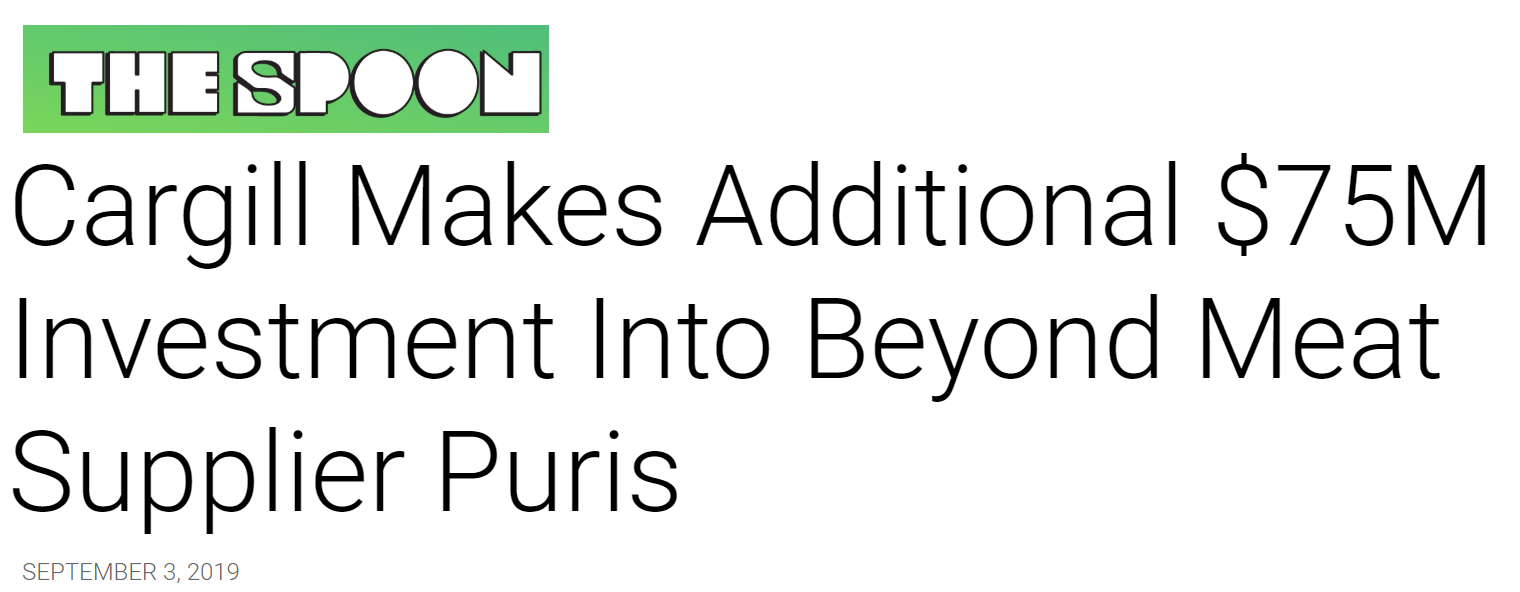 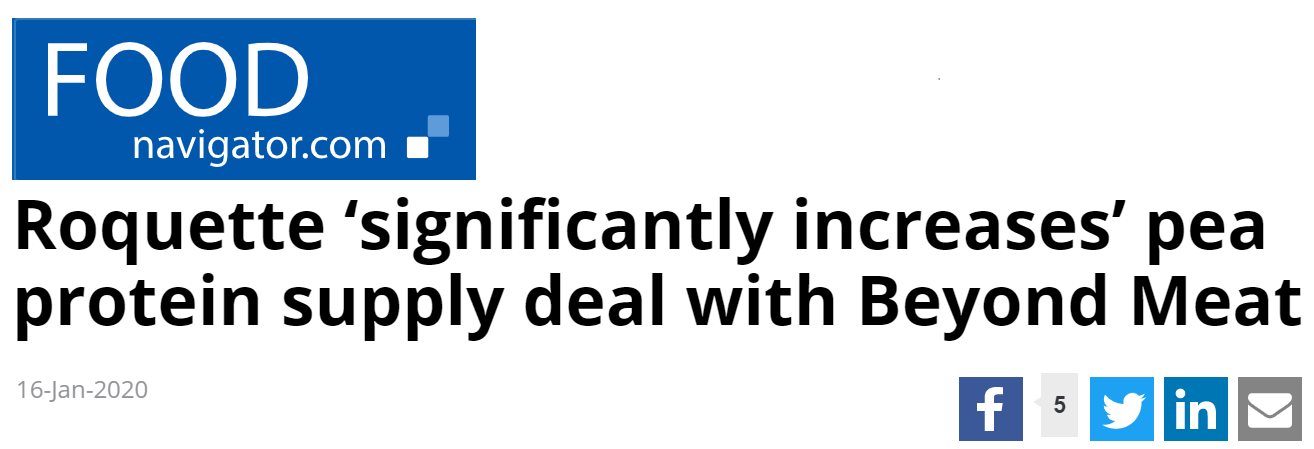 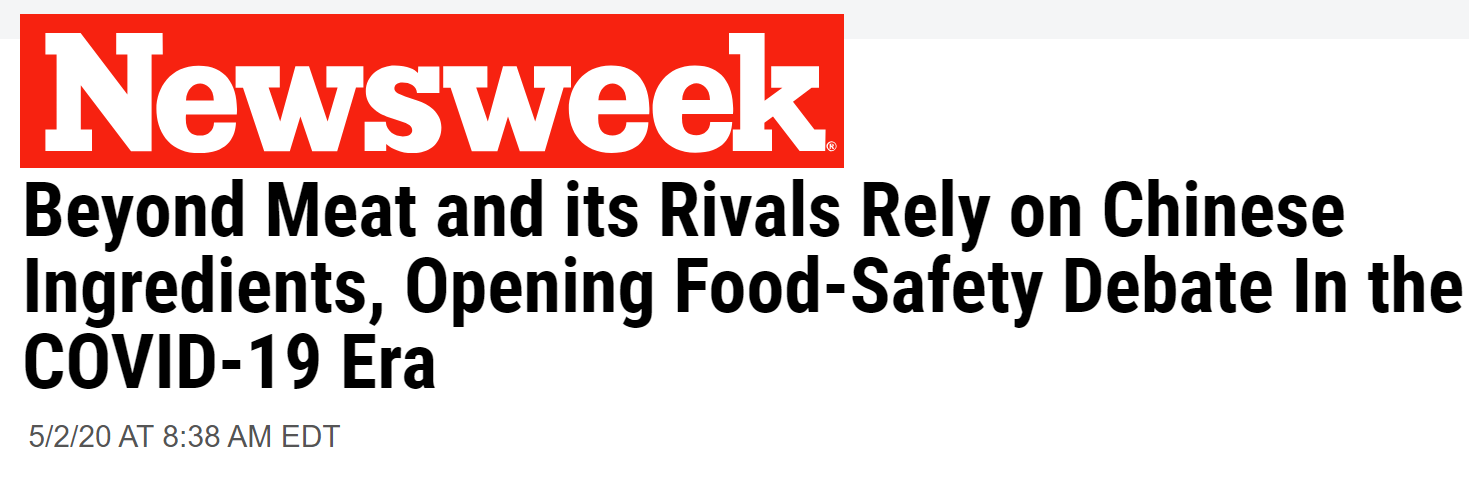 US soybean acres
US soybean acres
Soybean acres needed to produce enough protein for 12 billion lbs. of plant-based meat
Source: USDA NASS; personal calculations
Implications for US crop producers
May be short-run opportunities
Food grade soybeans
Non-GMO
Organic 

This is not the next “China” in terms of soybean demand
Net negative impact
Thank you!Nathan Thompson 765-494-0593thomp530@purdue.edu